Janvier/FEVRIER
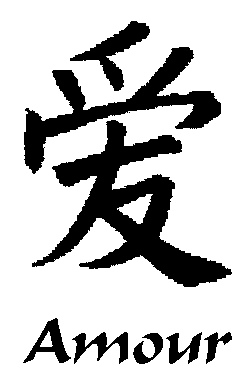 Elémentaire MERISIER : escale en Asie
Elémentaire 1: 
Ateliers créatifs
Parcours sportifs
Ateliers contes
Pôle jeu de santé
Elémentaire 2: 
Chasse au trésor
Atelier danse
Atelier customisation
Elémentaire 1:
 Jeux sportifs au gymnase 
Ateliers créatifs
Jeux d’opposition
Pôle jeu de santé
Elémentaire 2:
 Jeux sportifs au gymnase 
Atelier Ecolo rigolo
avec la Maison de l’Environnement
Jeux de vitesse